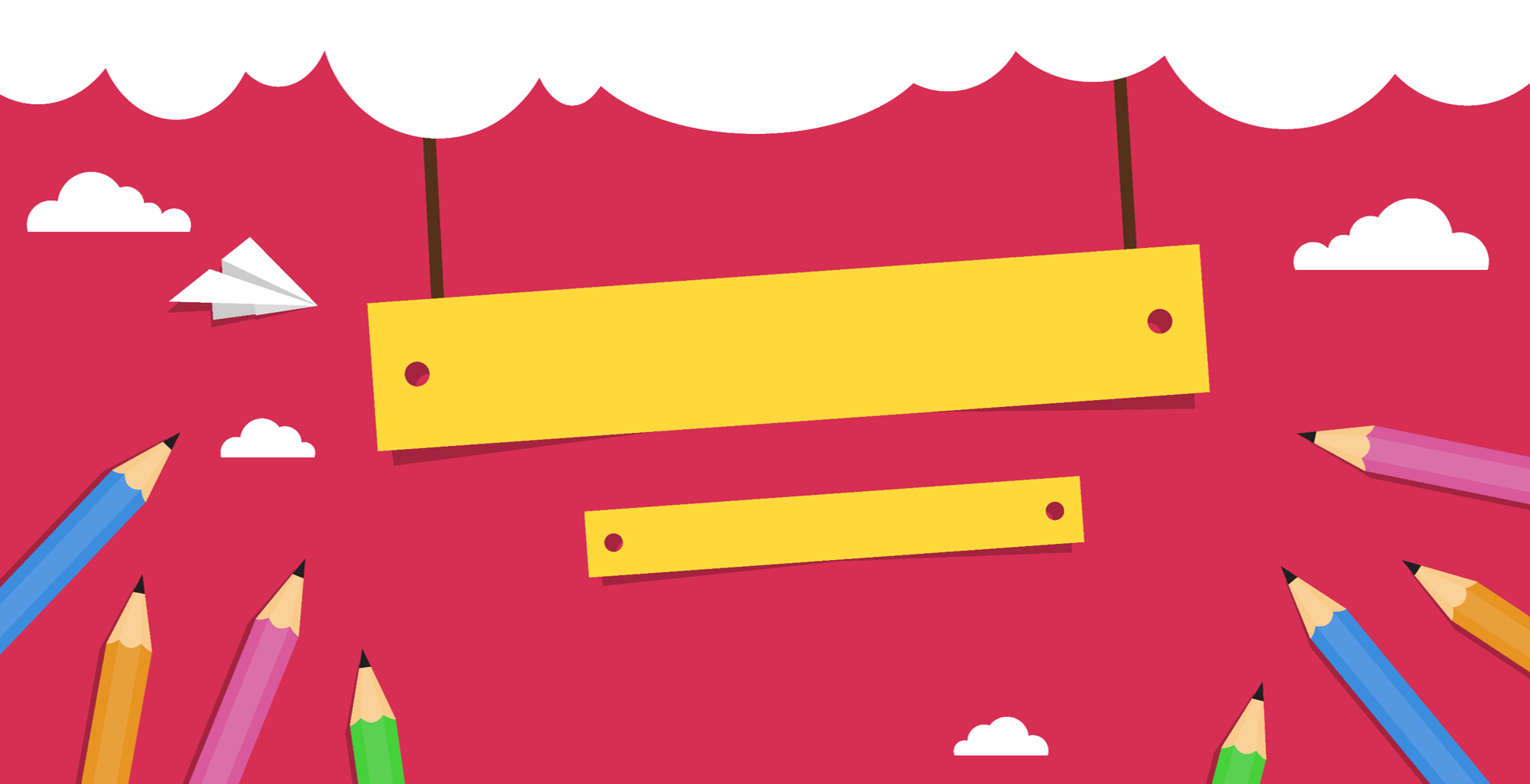 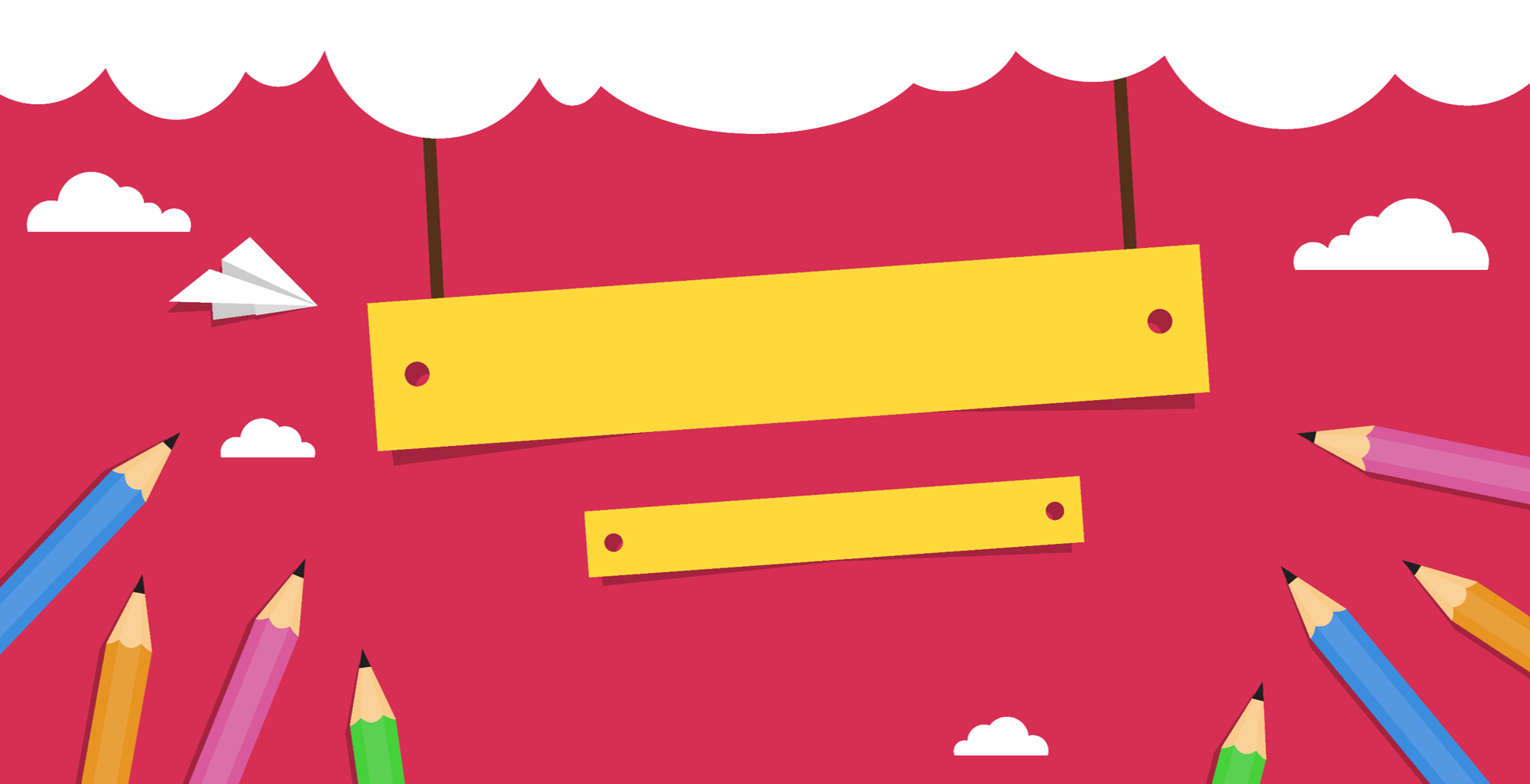 مرحبًا بطلابنا الأعزاء
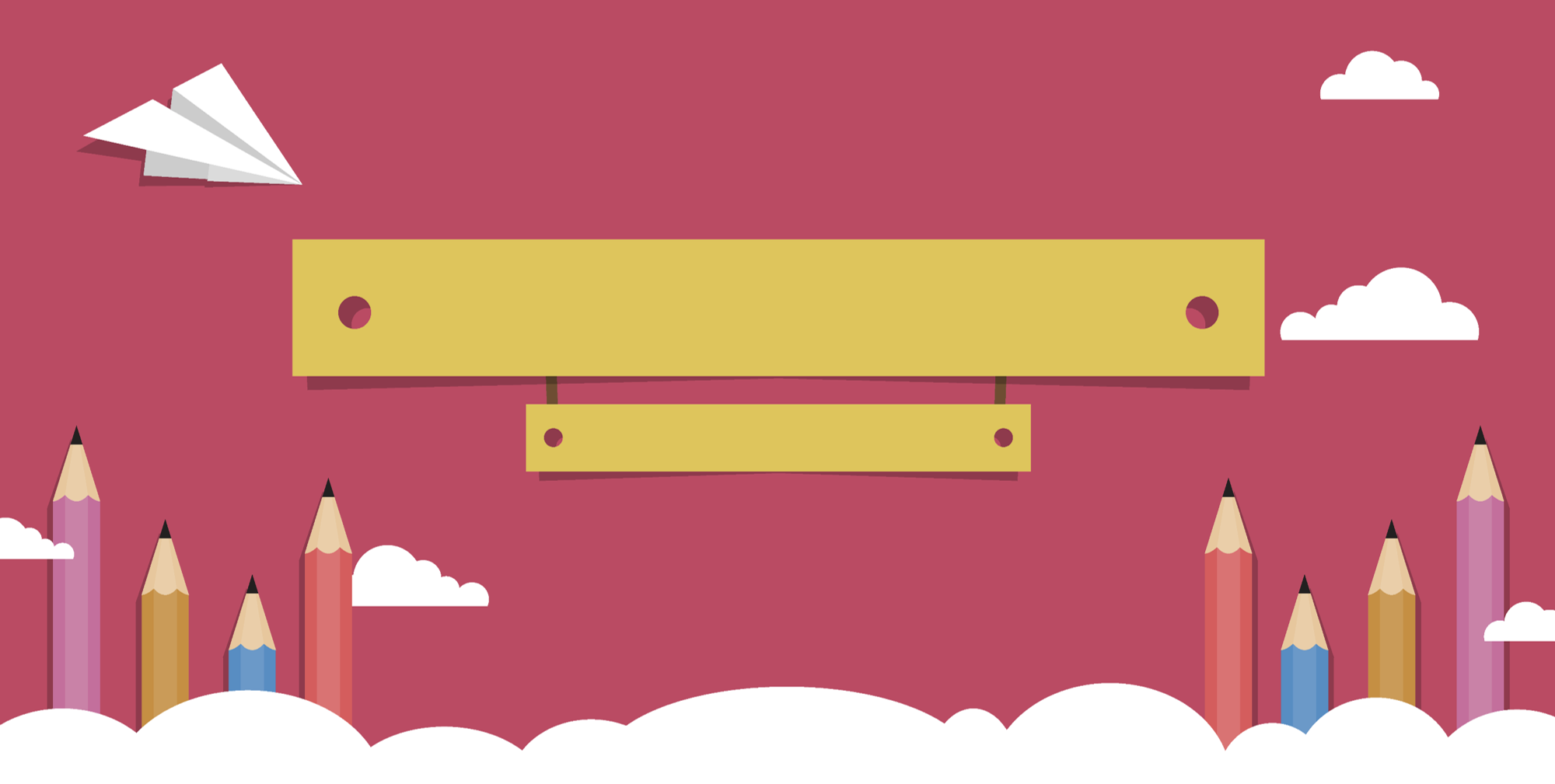 وطني الجميل (قصة حوت على الشاطِئ)
عنوان الدرس:
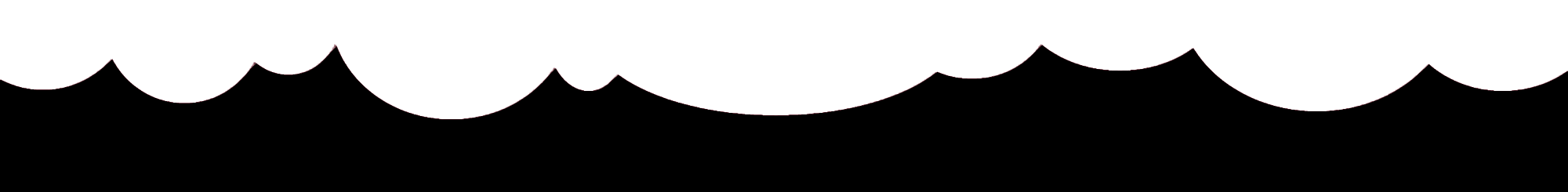 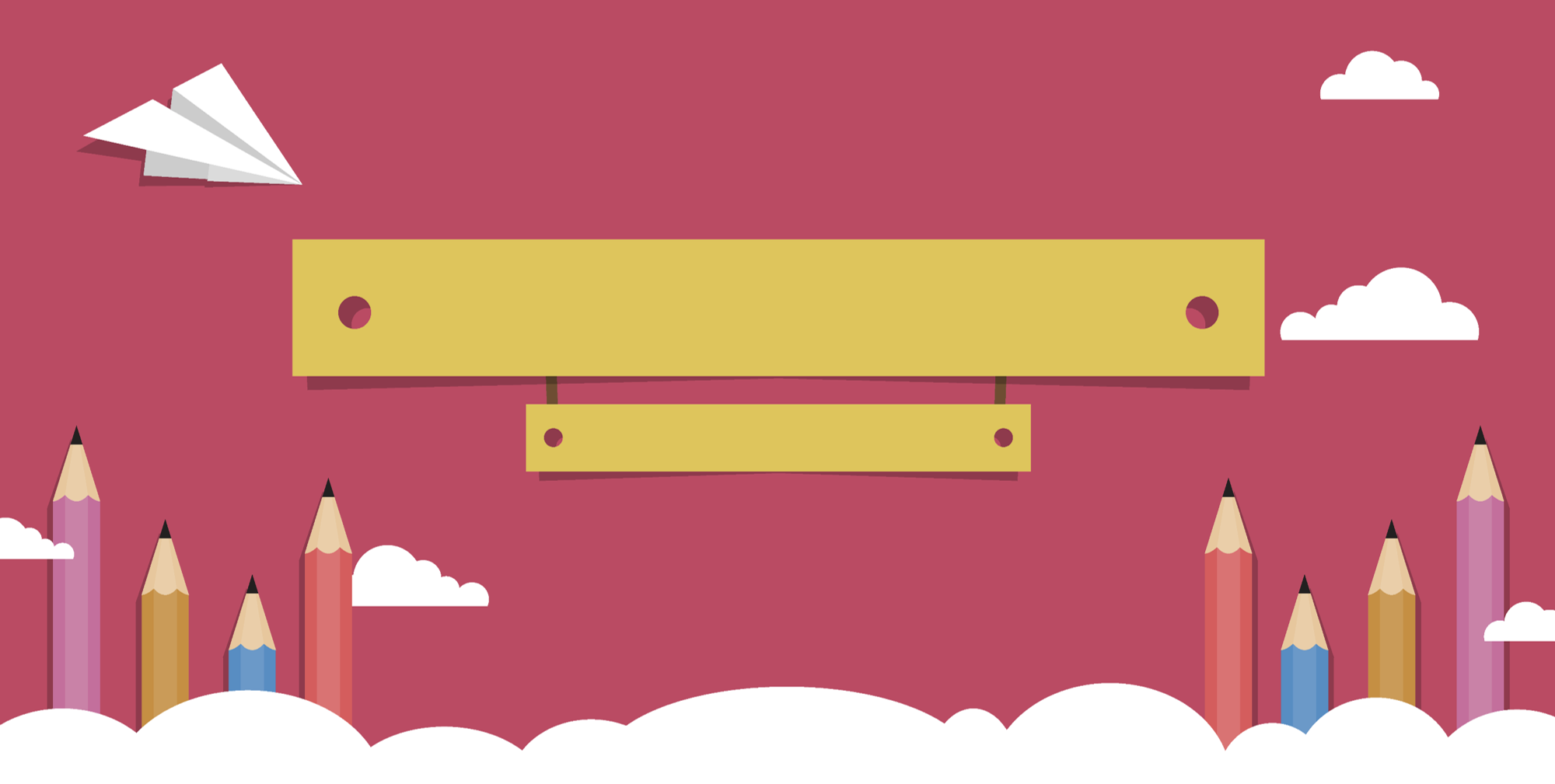 أن يحلل المتعلم النص من حيث الأفكار
هدف اليوم:
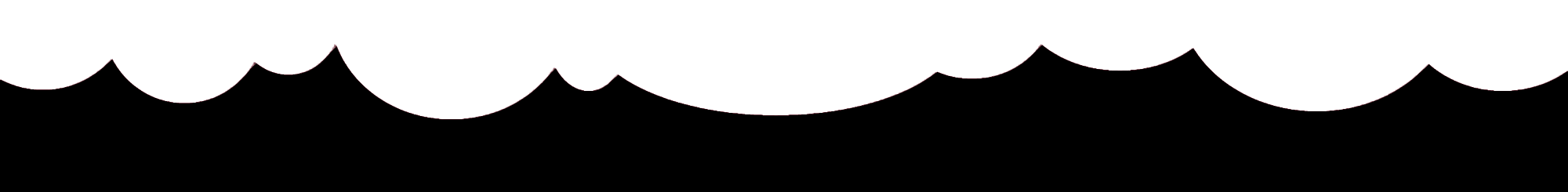 مهارة الكتابة
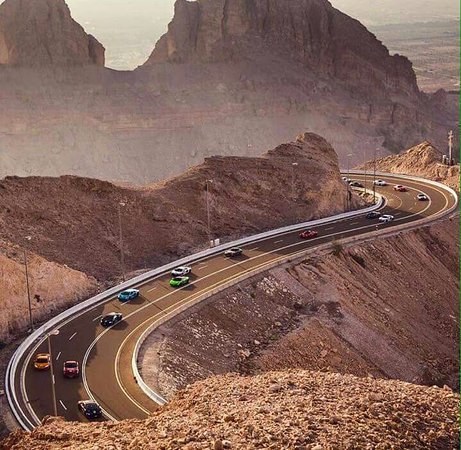 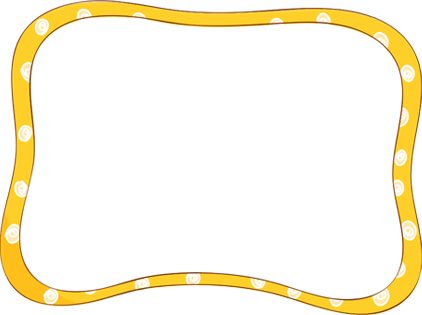 اكتب جملة  تعبر عن الصورة تحتوي تشبيها
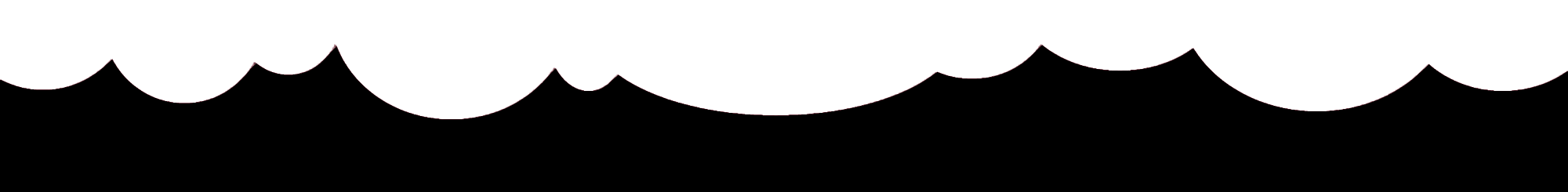 مشاركة المعلومات
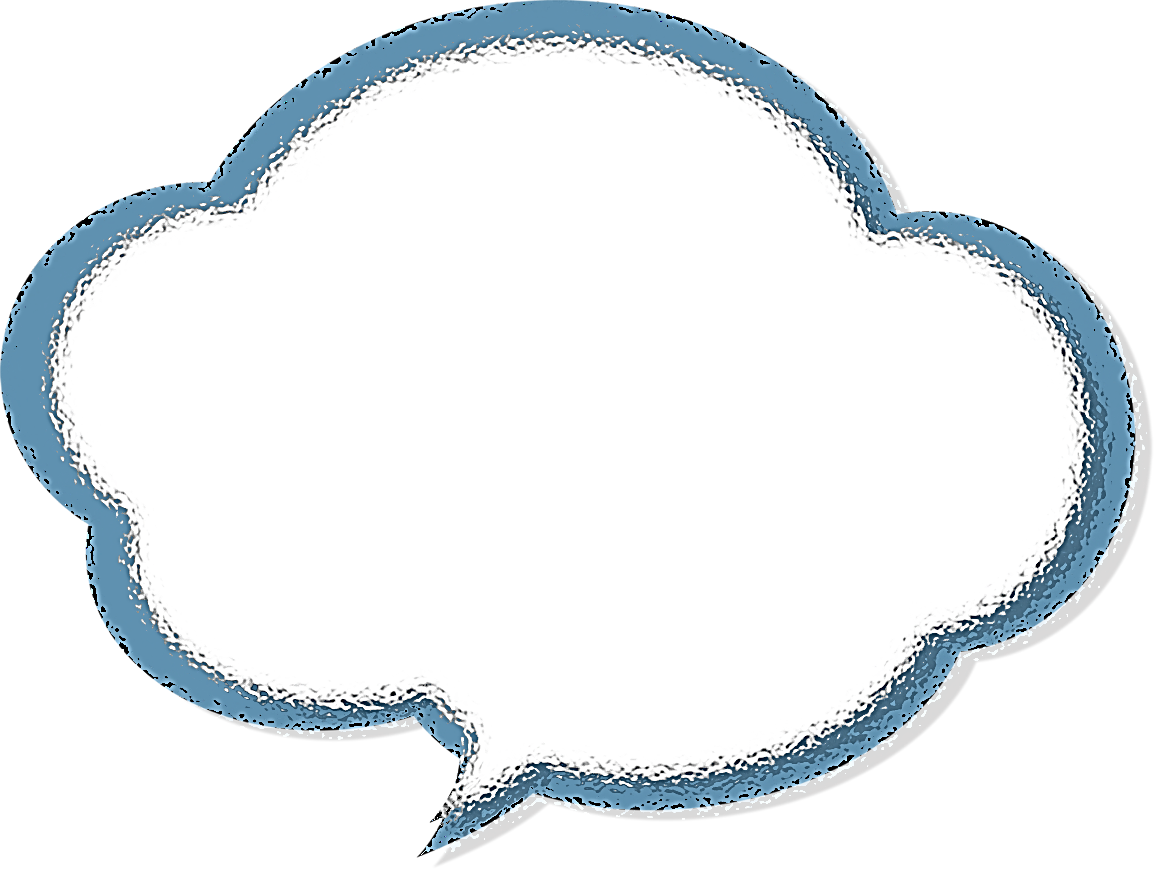 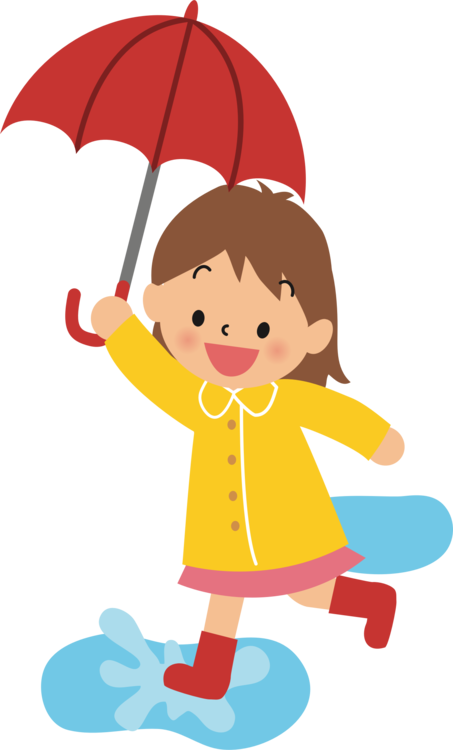 السرد المعلوماتي : هو كتابة النص 
المعلوماتي بأسلوب قصصي، بهدف الإخبار والوصف، وسرد قصةٍ عن تجربةٍ شخصيةٍ، يستخدم الكاتب اللغة الوصفية الملأى بالتفاصيل الحسية، والأوصاف المشوقة للتأثير في القارئ، وجعله شريكًا في المشاعر والمواقف. سنلاحظ تشخيص 
الجماد من خلال الصور والتعبيرات الحية الناطقة.
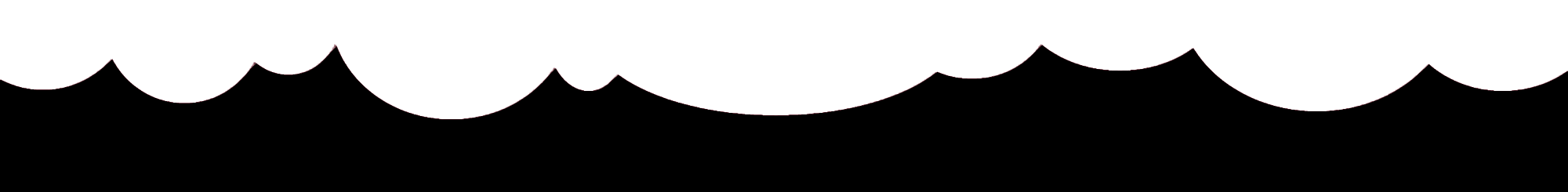 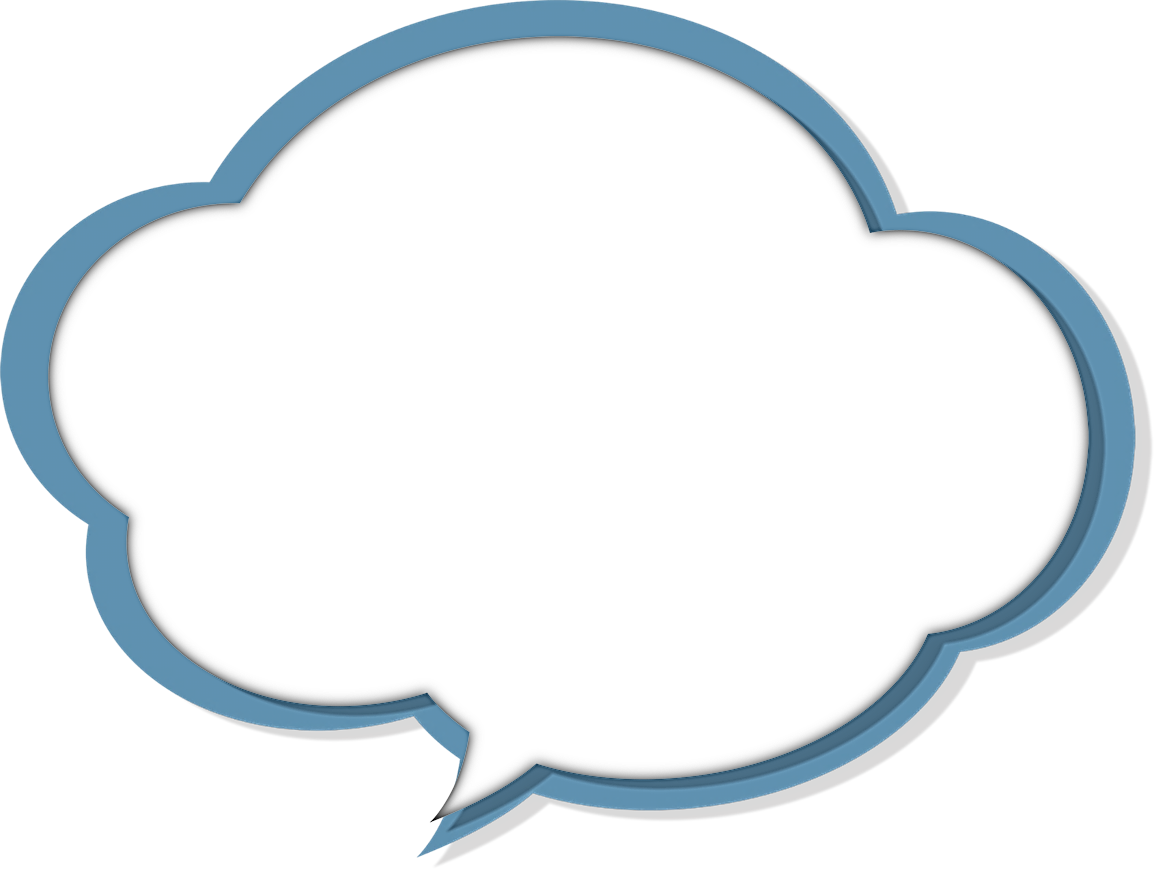 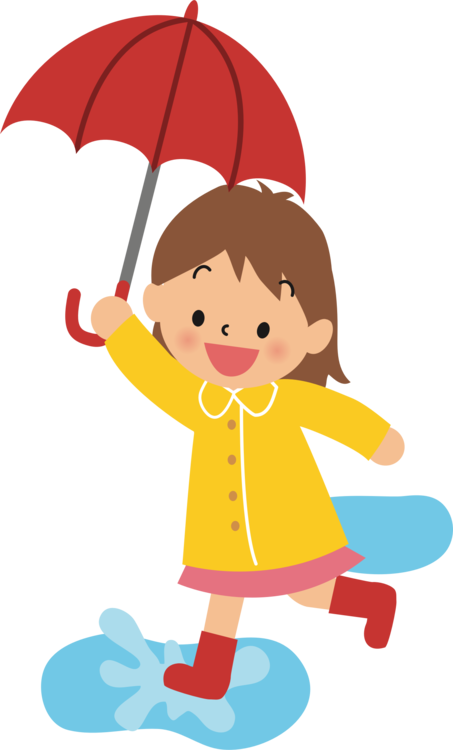 حل تدريبات من كتاب النشاط 
ص 31+33
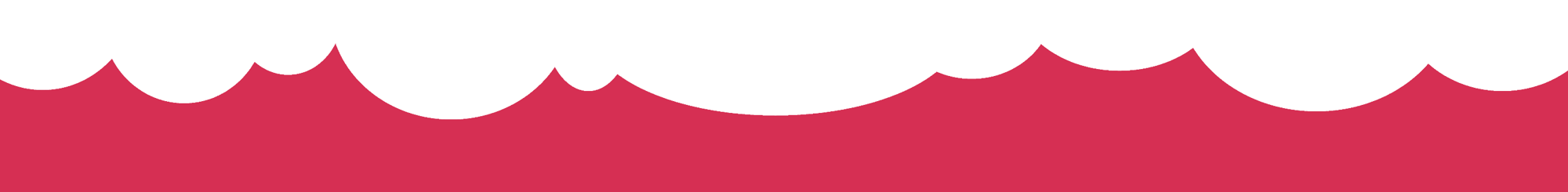 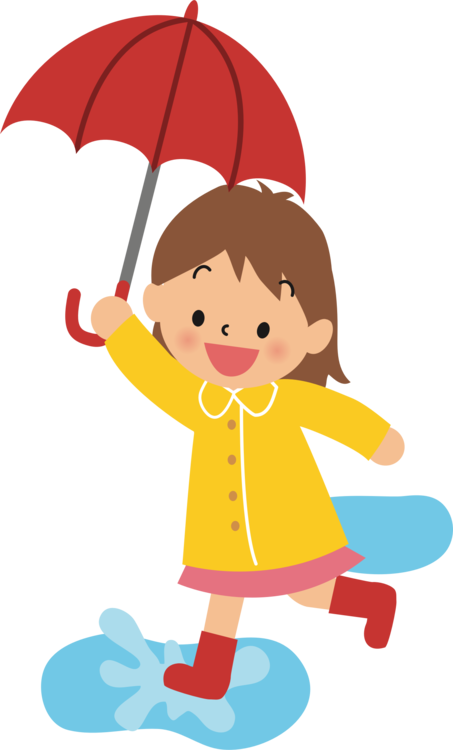 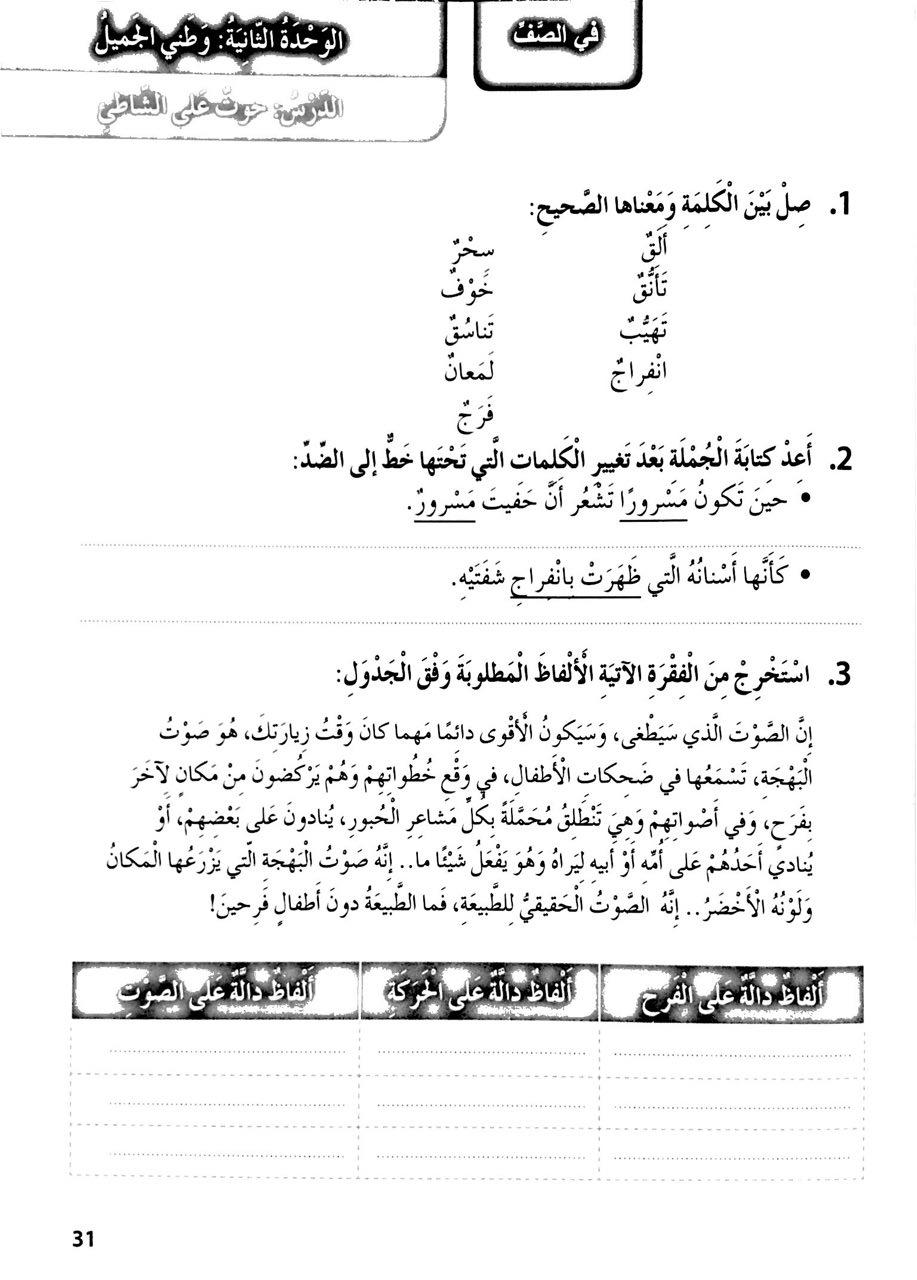 حين تكون حزينًا تشعر أن حفيت حزينٌ.
كأنها أسنانه التي اختفت بانغلاق شفتيه.
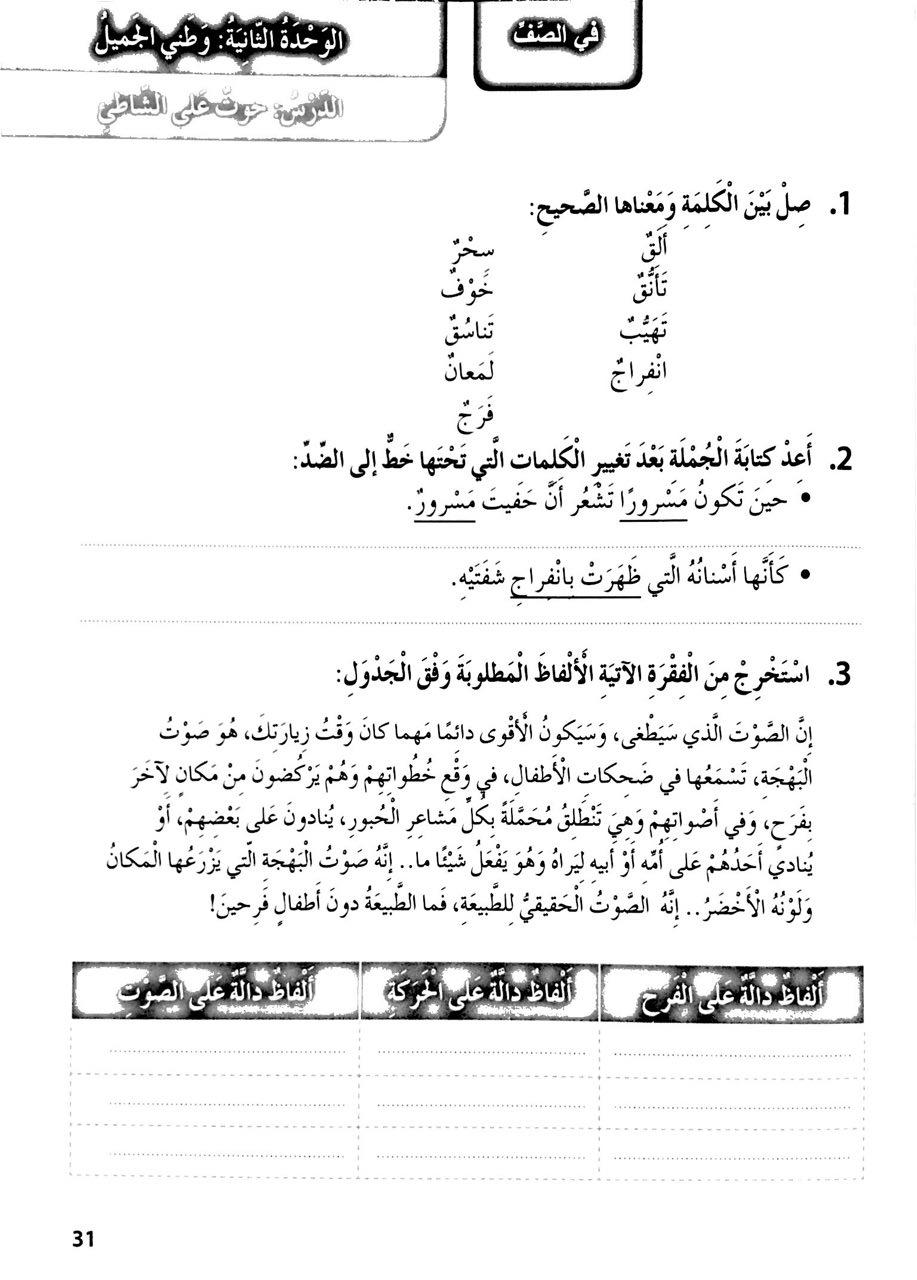 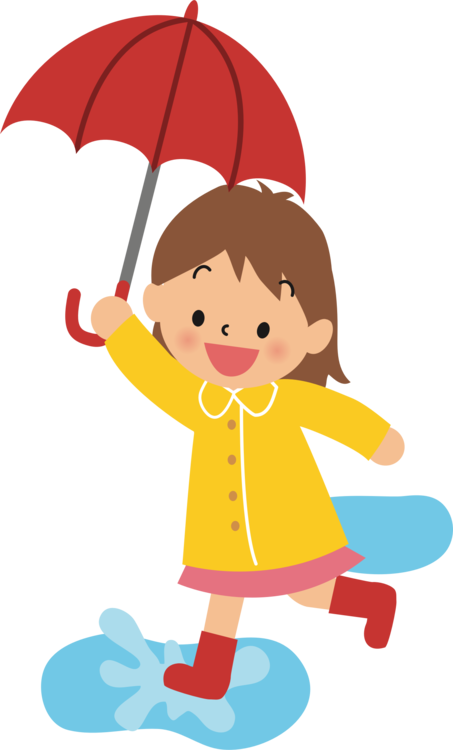 يركضون
ضحكات
البهجة
الحبور
تنطلق
ينادون
فرح
خطواتهم
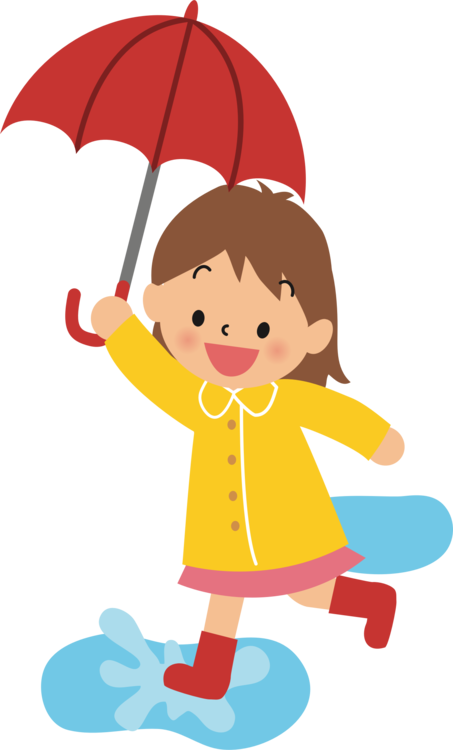 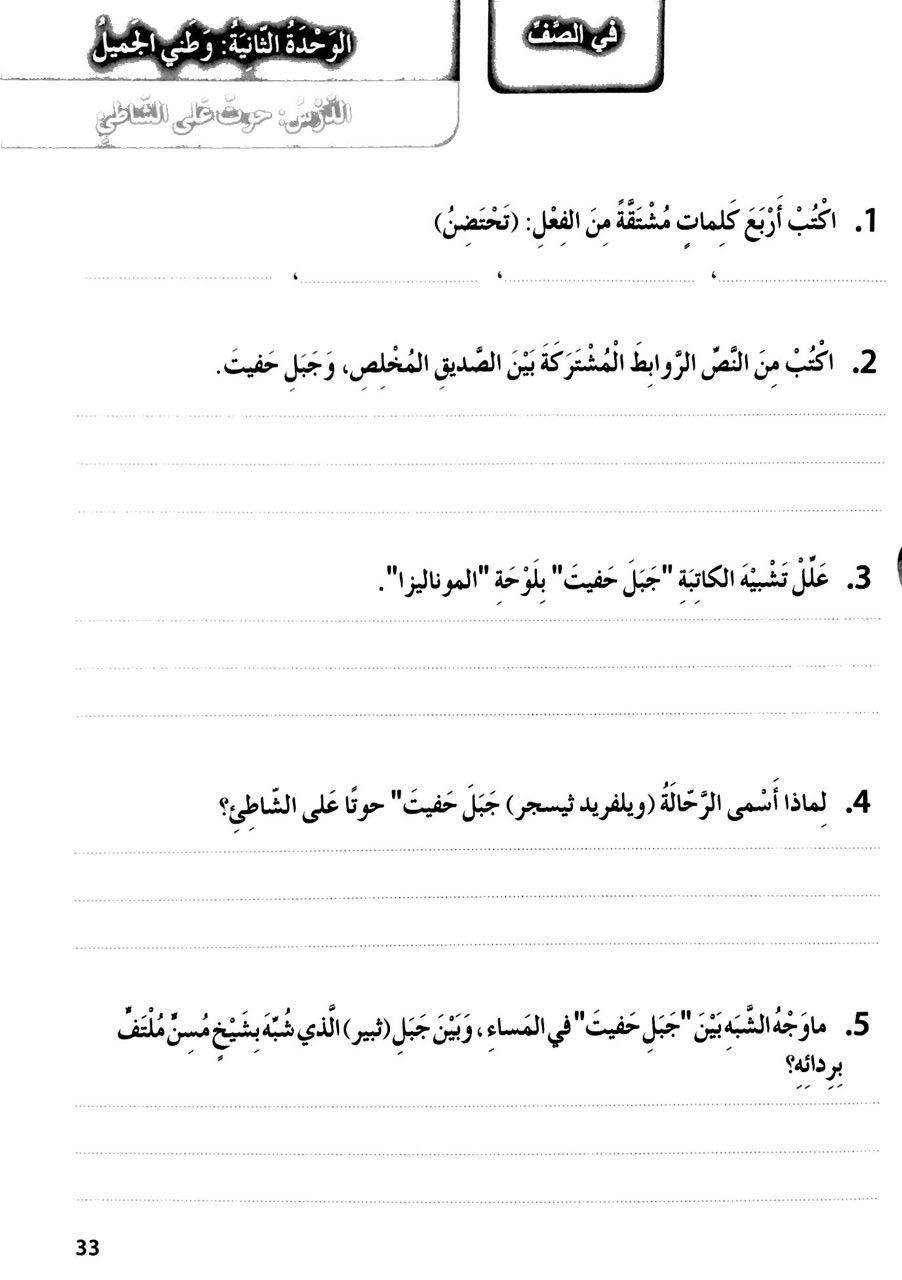 محضون
حاضن
حضن
حاضنة
1ـ الكتمان.
3ـ الإخلاص.
2ـ الوفاء.
لأننا حين ننظر إليه سنشعر مباشرة أنه ينظر إلينا.
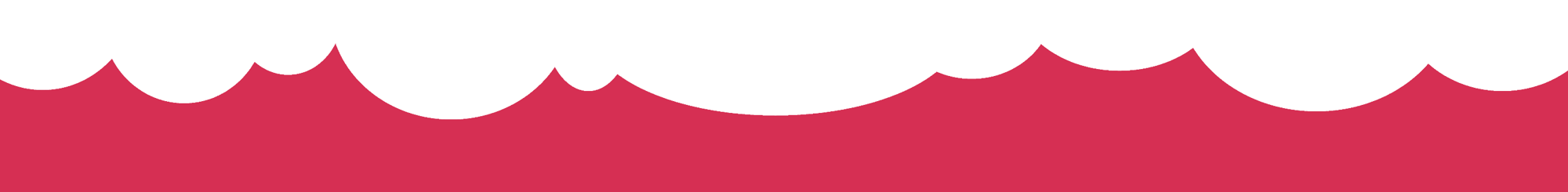 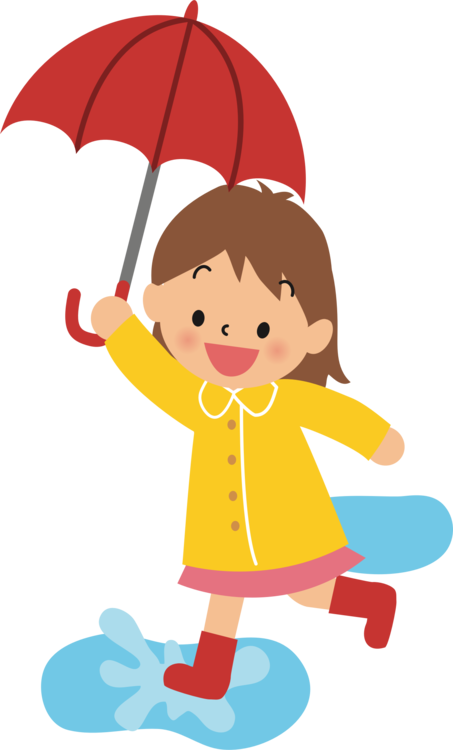 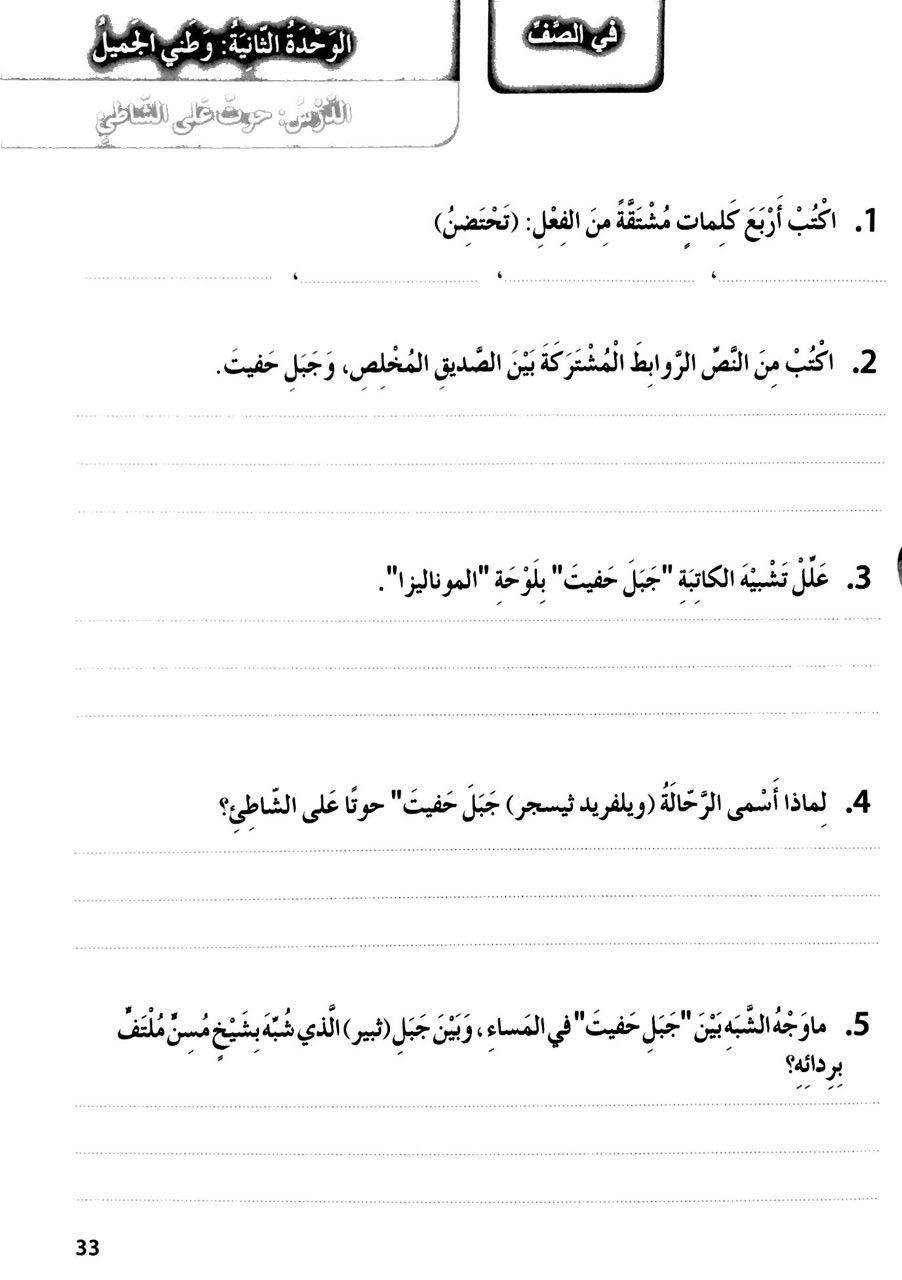 لأنه يراه أنه يشبه الحوت حين تراه من الأسفل.
كلاهما شامخ ويمران على كل الشوارع.
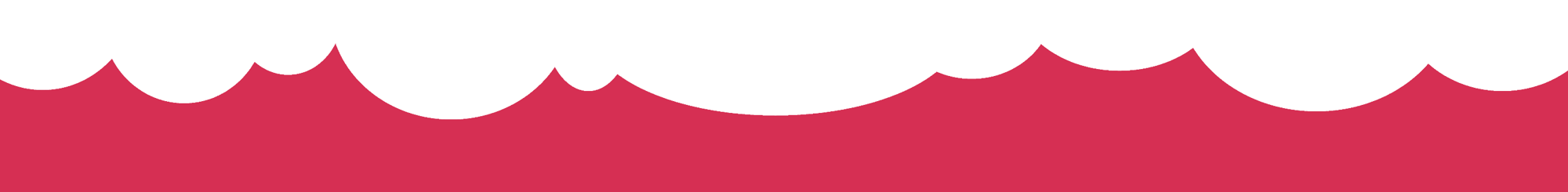 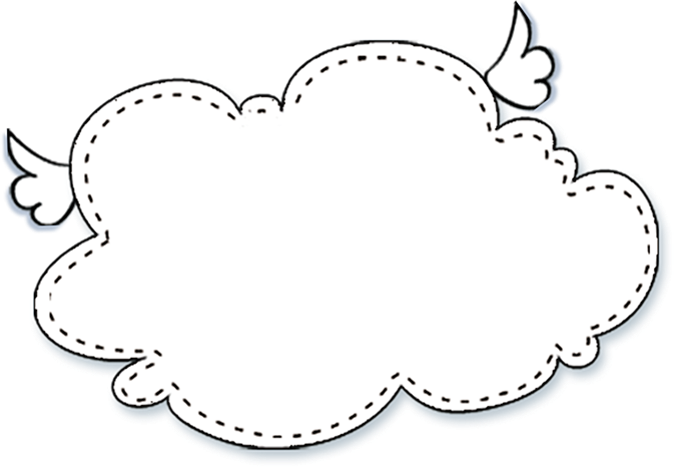 التـقـيـيـم
صف جبل حفيت بثلاث جمل من إنشائك تحتوي على تشبيه
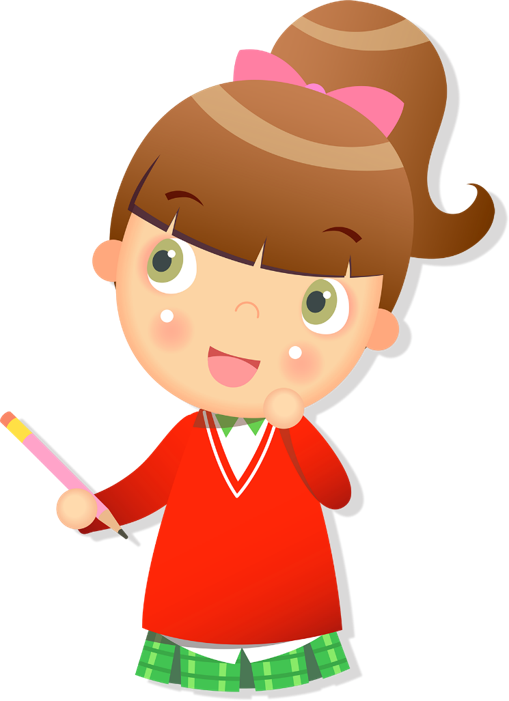 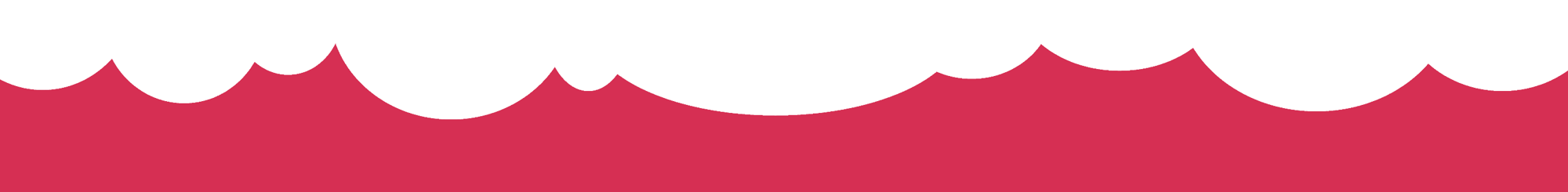 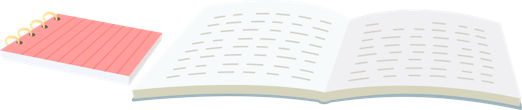 التقييم الختامي
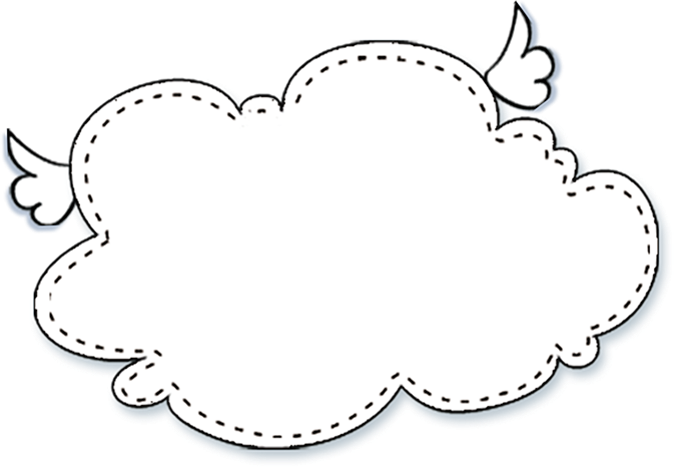 التـقـيـيـم
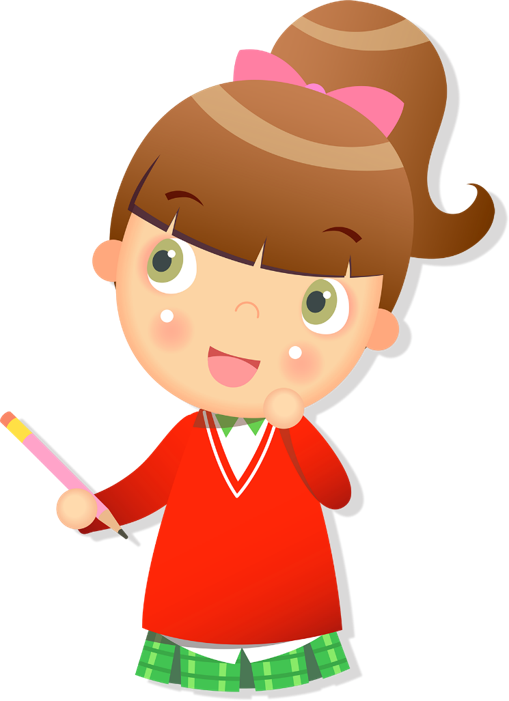 https://seraj-uae.com/test/907/
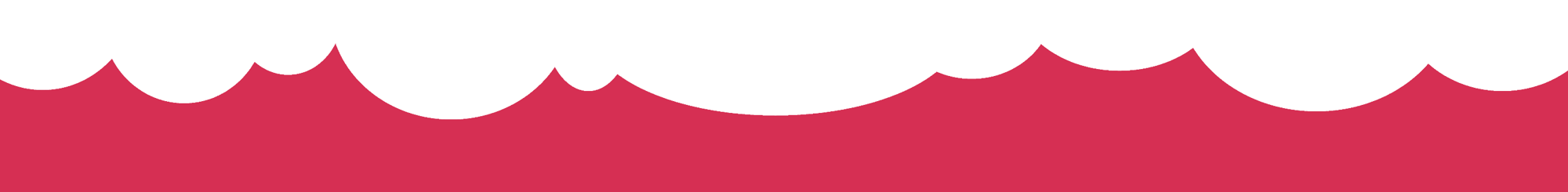 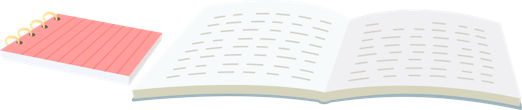